Leçon 2.2.1
Les moteurs
Fabricants moteurs et camions associés
X12, X15		
Possible de les retrouver dans toutes les marques de camion.	
Cummins est un fabricant de moteurs indépendant. C’est pourquoi son moteur de grosse cylindrée X15 est offert dans la majorité des marques de camions pour les besoins de leur clientèle .
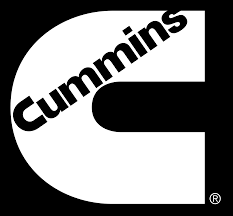 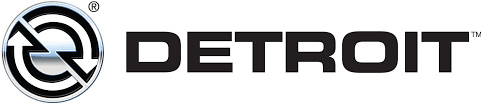 DD13; DD15; DD16		Freightliner; Western Star
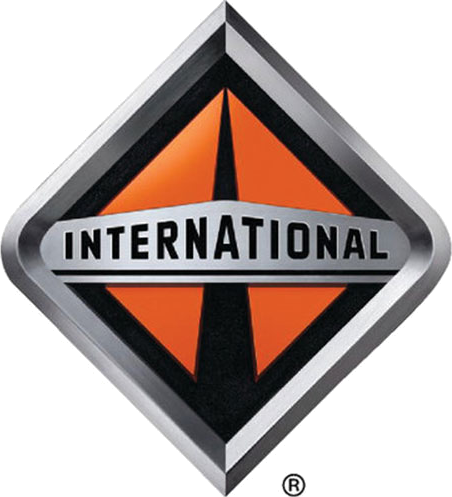 A26				International
Fabricants moteurs et camions associés
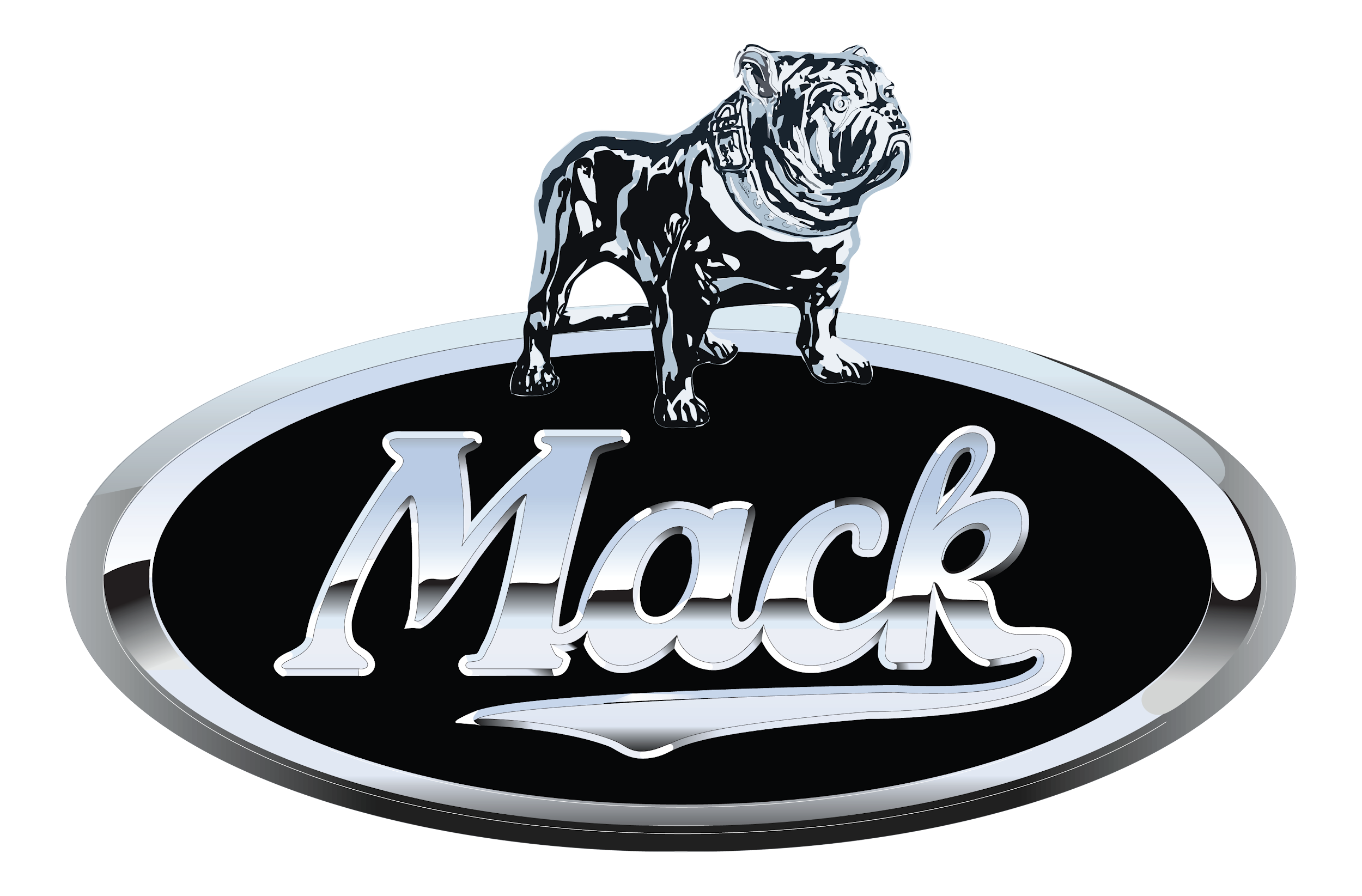 MP-8			Mack
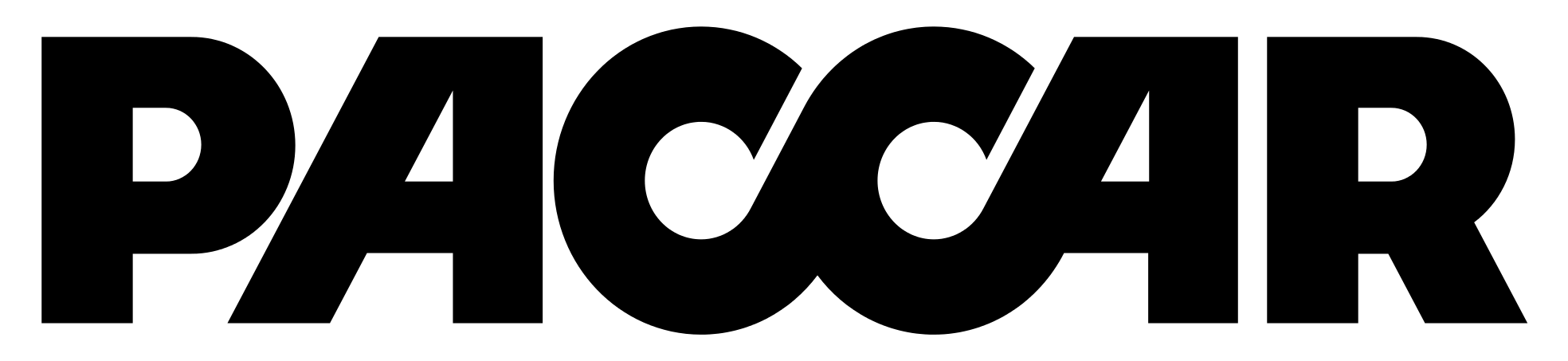 MX-13		 Kenworth; Peterbilt
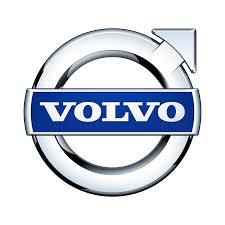 D13			Volvo
Fiche signalétique
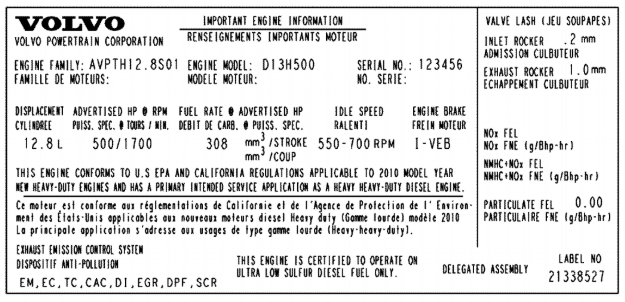 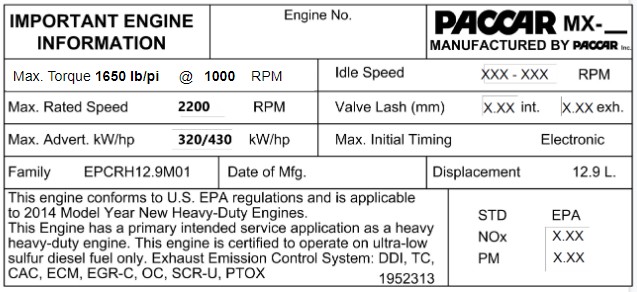 Couple maximal en lb/pi
Puissance nominale en HP
[Speaker Notes: Plusieurs fiches signalétiques n'affichent pas le couple nominal, nous pouvons tout de même en déduire que, plus le HP est élevé plus le couple le sera aussi.]
Fiche signalétique
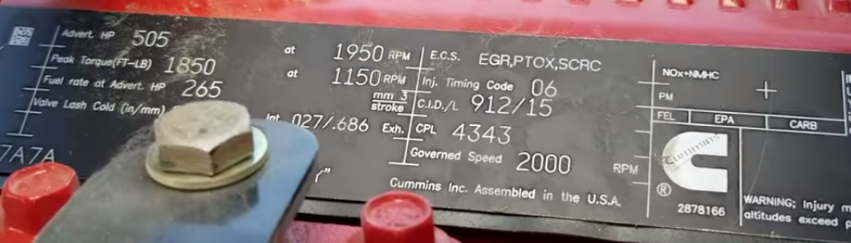 HP
Couple
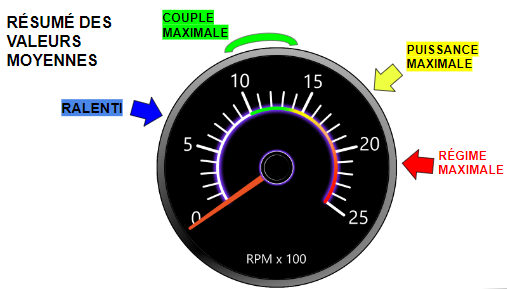 Quelques liens utiles
Groupes moteurs pour camion lourd | Cummins Inc.
Detroit Engines | Demand Detroit 
International® Trucks
https://www.volvotrucks.ca/en-ca/
Powertrain | Mack Trucks
https://paccarpowertrain.com/#section-integrated-powertrain
Merci pour votre participation